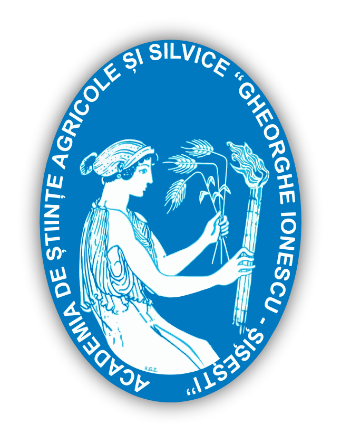 ACADEMIA DE ȘTIINȚE AGRICOLE ȘI SILVICE 
“GHEORGHE IONESCU ȘIȘEȘTI”
Research and Development Institute for Vegetable and Flower Growing Vidra
CONTROL OF DAMAGE AGENTS ON MELONS AND CUCUMBERS CROPS UNDER HIGH PLASTIC TUNNELSCostache Marcel, Șovărel Gabriela, Cenușă Emilia, Hogea Simona
ABSTRACT In the experiments of simultaneous control of pathogens in melons and cucumbers, the highest average efficacy was recorded for variant 2 (Melody Compact 49 WG 0.2% + Ortiva Top 0.1%; 88.7% on melons and 94.1% for cucumbers). Referring to the complex control of pathogens and pests, for both melons and cucumbers, variant 5 (Ortiva Top 0.1% + Vertimec 1.8 EC 0.1%) stood out with an average efficacy of 88.9% and 91.1% respectively. The experiments aimed to determine the compatibility of some fungicides for simultaneous control of pathogens (S. fuliginea, P. cubensis, A. cucumerina) and of some fungicides with different insecticides-acaricides for the complex control of pathogens and pests (T. urticae, T. tabaci, L. trifolii) both in melon crops (cycle I of crop) and in cucumber crops (cycle II of crop).
RESULTS AND DISCUSSIONS
Table 2. Simultaneous control of the pathogens
on cucumbers crop under high plastic tunnel (cycle II, 2018)
Table 1. Simultaneous control of the pathogens
on melon crop under high plastic tunnel (cycle I, 2018)
Table 3. Complex control of damage agents
on melon crop under high plastic tunnel (cycle I, 2018)
Melons
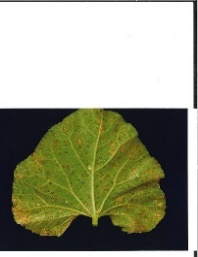 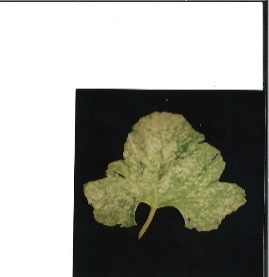 S. fuliginea
P. cubensis
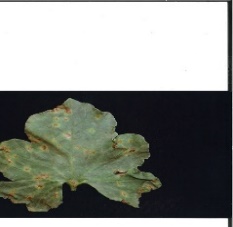 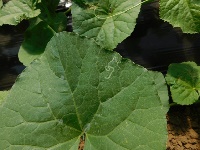 L. trifolii
A. cucumerina
Table 4. Complex control of damage agents
on cucumbers crop under high plastic tunnel (cycle II, 2018)
Cucumbers
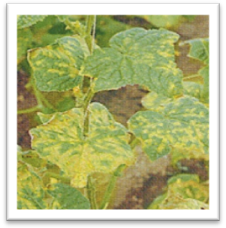 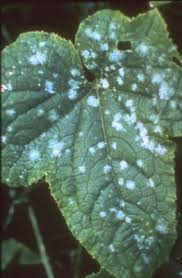 P. cubensis
S. fuliginea
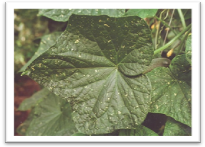 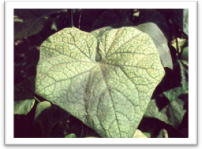 T. urticae
T. tabaci
CONCLUSIONS
1. Variant 2 (Melody Compact 49 WG 0.2% + Ortiva Top 0.1%) recorded the highest yield obtained for melons (5.180 kg/sq.m.) and for cucumbers variant 4 (Aliette 80 WG 0.2% + Ortiva Top 0.1%; 3.698 kg/sq.m.).
2. Variant 5 (Ortiva Top 0.1% + Vertimec 1.8 EC 0.1%) also recorded the highest yields: 8.920 kg/sq.m. for melons and 3.862 kg/sq.m. for cucumbers.
BIBLIOGRAPHY
1.Costache M., Șovărel G., Hogea S., Cenușă E., „Bolile și dăunătorii culturilor de legume din spații protejate și câmp. Recunoaștere și combatere.”, 2023, Editura PIM, Iași, pp. 23.
2.Cui L., Siskos L., Wang C., Schouten H.J., Visser R.G.F., Bai Y., „Breeding melon (Cucumis melo) with resistance to powdery mildew and downy mildew”, 2022, Horticultural Plant Journal, vol. 8 (issue 5), pp. 545-561.
CONFERINTA ANIVERSARA ICAR ed. III
Bucuresti, 30 mai 2024